The Lord of the Rings
The Return of the King
Basic Information
Company: Electronic Arts (EA)

Author: 
lead designers: Bret Robbins & Chris Tremmel
Lead engineers: Marc David, Eric Metens, & Dom Regan

Type of Game: Hack and Slash

Price: $.99-50
[Speaker Notes: Hack & slash – one on many close quarter melee weaponry
Network Adaptor/ internet service/ memory card needed for online play
USB headset to talk in online multiplayer]
Basic Information (cont.)
Minimum stated hardware requirements:
PS2
dualshock 2 analog controller
memory card (8MB)
Network Adaptor & internet service provider

Actual hardware requirements:
256KB memory space for online game play
internet connection
Game Summary
Quick Overview
Follows design of movie

Different types of enemies

Different set of weapons depending on character type
[Speaker Notes: Weapon depends on if you are a man, elf, dwarf, hobbit or wizard]
Story Line
The fellowship of the ring has been divided on their quest to destroy the ring of power
Your journey begins as Gandalf finishing off Saruman’s army at Helm’s Deep
Then you take on different paths:
Frodo and Sam led by Gollum into Mordor and ultimately Mount Doom
Aragorn, Legolas, and Gimli as they make their way to Gondor for the final battle at the Gates of Mordor
Gandalf the White as he defends the walls of Gondor against Sauron’s evil
Player’s Role
Start with Aragorn, Legolas, Gimli, Gandalf, Sam and Frodo

Follow the characters’ paths told in The Return of the King movie and book

Can only play the character in their own path

The path of the King, path of the Wizard, & path of the hobbits
[Speaker Notes: Some of the hobbits’ missions can only be played by either Sam or Frodo – not both]
Installation
Network adaptor for Playstation 2 for online multiplayer
User Interface
First level gives hints on screen

Light circles tell you where you can perform an action

Health bar and long range ammo easy to read
[Speaker Notes: Mission tips - (moves to try/what to do)]
Game Play
Start from movie clips throwing you into battle as Gandalf

There are other objectives in levels (other than killing):
keep Frodo safe
Gandalf must keep the enemy numbers down

video clips play to begin/end missions
[Speaker Notes: Checkpoints - (though some lvls don’t seem to have any checkpoints)
Keep Frodo safe - (hide from ring wraiths)]
Scoring
Accumulate experience points defeating enemies

Rate mission (fair - perfect)

Level up characters

use exp pts to purchase upgrades

Gives percent of game completed
[Speaker Notes: Shows gauge of how many exp pts earned out of how many possible
tells how many enemies killed fair-perfect]
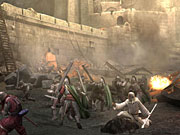 Artwork
Good level of realism 

Doesn’t take away from the game play

Movie concept art used
Sound and Music
Music from the movies plays as background music

Players and enemies make attacking sound effects
Swords clashing
Explosions around you
Men yelling in battle
Special Features
As you defeat levels you unlock:
Bonus characters
bonus material including: concept art, movie production stills, & interviews
Secret levels
Secret cheat codes
Once the game is completed you may play any level as any character
[Speaker Notes: Concept art for game and movies]
Manual
Introduction to the story, where the game begins from
Describes the players you start with
Gameplay and menu controls
Explains what each attack does
Describes a few combo attacks
Gives the details of the different screens and menus
Tells how to save, load a game, & play multiplayer online
Bugs
AI ally player gets stuck and can not move along path – enemies can get stuck too

Can’t play the first level as any character, only Gandalf
[Speaker Notes: Leave without AI ally and they will randomly catch up eventually]
Game Review
Why is the game good?
Gives the players what they want:
A challenge - can fail but still fair chance to win

To socialize – multiplayer mode

To play on their own – single player mode

Bragging rights – better mission ratings and higher level characters

Fantasy – a world with elves, hobbits, & orcs
Issues
No way to change camera angle manually

No way to store potions for health

Not very good long range attack aim
[Speaker Notes: Camera – hard to see where you are going and what enemies are ahead
Can only hope game gives you potions when you need them
Long range aim very simplistic point body at enemy and fire]
Comparison
Forgotten Realms: Demon Stone
Same style of fighting
Going on a quest

Dynasty Warriors 4
Sequel
Same game play as previous with new features
[Speaker Notes: Like LOTR like Forgotten Realms, LOTR > Dynasty Warriors 4]
Design mistakes
Too long movie cut scenes

AI of NPC – most not good fighters just use their large numbers to take down the player
Summary
Strengths:
Enemies can hurt other enemies if they hit each other
Gives you hints you can check when stuck
Good immersion with sound and graphics
Weaknesses:
Camera angle
Enemy AI
Summary (cont.)
Worth purchasing?: 
Good for Occasional, Incidental and leisure gamers
Likes the movies/books
Can get really cheap used
How to improve:
Give player some control over the camera angle